LEKSIKOGRAFSKI ZAVOD MIROSLAV KRLEŽA
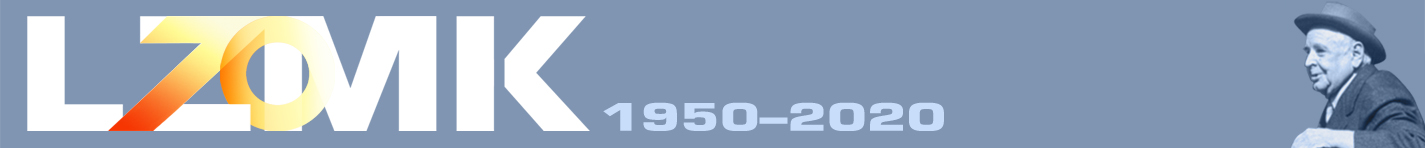 5.10.2020. 
70- ta obljetnica osnutka
LEKSIKOGRAFSKI  ZAVOD  MIROSLAV KRLEŽA
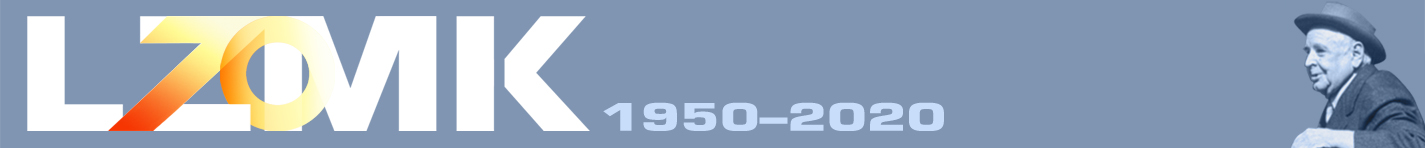 osnovana inicijativom Miroslava Krleže  1950. god.  u Zagrebu
 jedina hrvatska institucija koja se sedamdeset godina sustavno bavi leksikografijom
Leksikografski zavod Miroslav Krleža javna je ustanova od osobitog interesa za Republiku Hrvatsku.
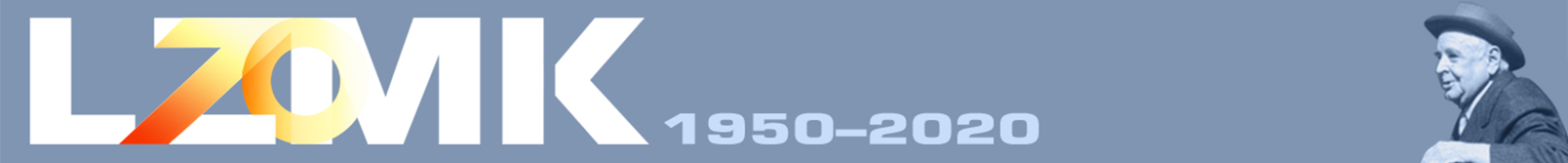 Zavod je izdao više od 400 svezaka enciklopedija, rječnika, leksikona i drugih izdanja koja su važan prinos održavanju i podizanju hrvatskoga intelektualnoga standarda.
Neka od izdanja za osnovnu školu:
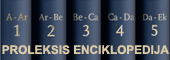 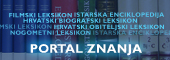 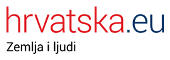 Izdanja Zavoda  su pouzdana i na prepoznatljiv način tumače činjenice iz hrvatskoga naslijeđa i društvene zbilje.
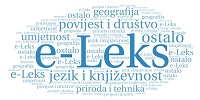 E-Leks:
 tekstovi o aktualnim događajima, 
znamenitim osobama i ostalim zanimljivostima,

              upućuje korisnike na izvore u svojim digitalnim izdanjima